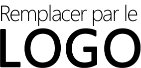 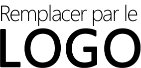 Théodore Lamy
Vice-président
Contoso Pharmaceuticals
45 Rue de la République, 35000 Rennes
02 99 75 84 10
tlamy@contoso.com
TÉL |
E-MAIL |
TÉL |
E-MAIL |
WEB |
www.contoso.com
WEB |
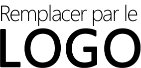 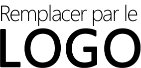 TÉL |
E-MAIL |
TÉL |
E-MAIL |
WEB |
WEB |
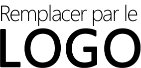 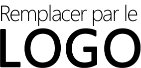 TÉL |
E-MAIL |
TÉL |
E-MAIL |
WEB |
WEB |
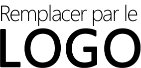 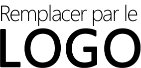 TÉL |
E-MAIL |
TÉL |
E-MAIL |
WEB |
WEB |
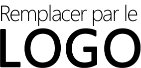 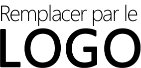 TÉL |
E-MAIL |
TÉL |
E-MAIL |
WEB |
WEB |
[Speaker Notes: Pour modifier le premier exemple de carte de visite, remplacez le contenu par le vôtre. Pour modifier le logo, sélectionnez l’image « Remplacer par le logo », puis choisissez Remplacer l’image sous l’onglet Outils Image - Format. Si vous préférez commencer de zéro, appuyez sur le bouton Nouvelle diapositive sous l’onglet Accueil pour insérer une nouvelle page. Entrez votre texte dans les espaces réservés vides et ajoutez votre logo à l’aide de l’option Insérer une image.]